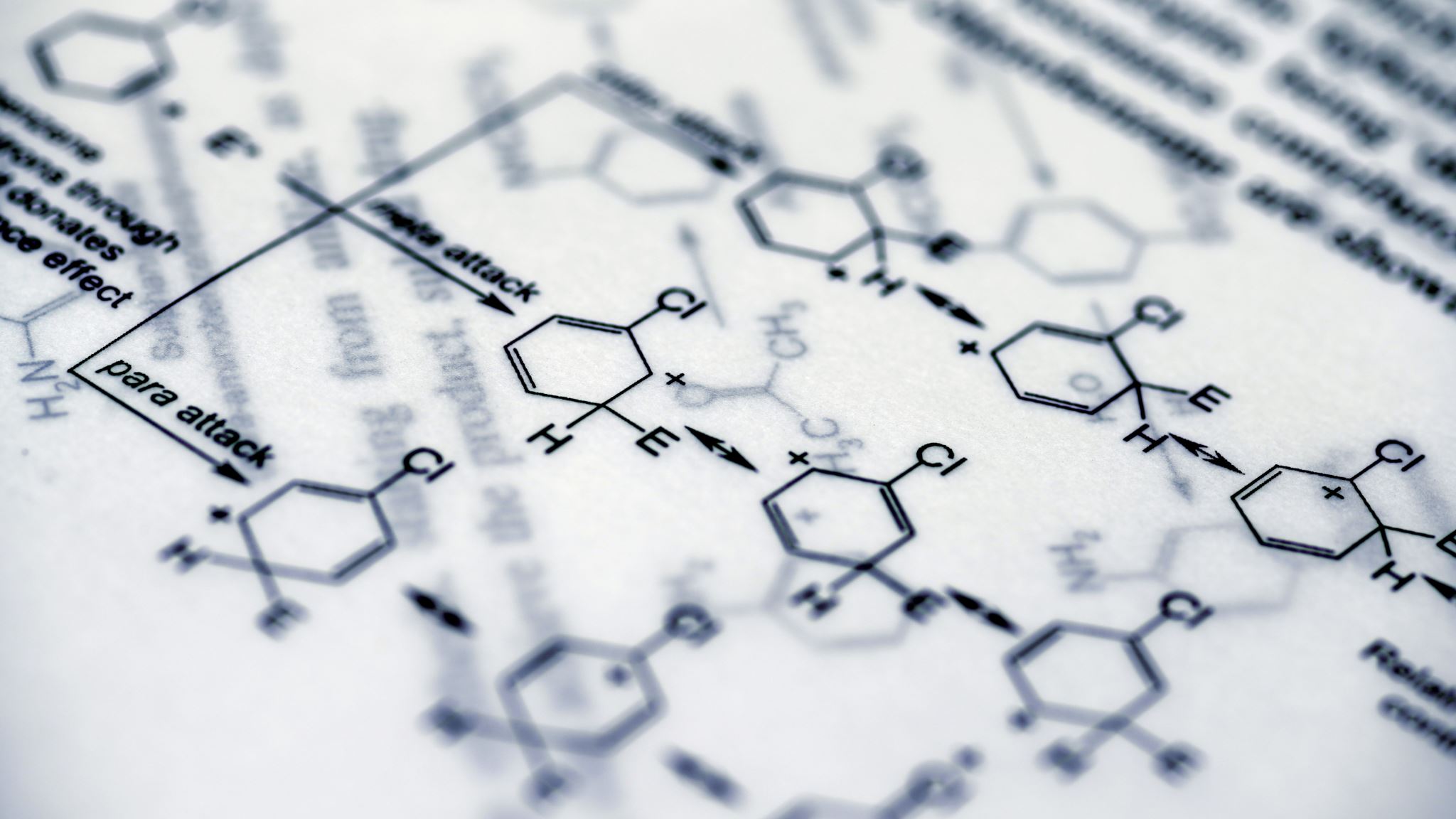 Lymecycline for Acne vulgaris
An audit on antimicrobial stewardship
 
Simon C
[Date audited 24/11/23]
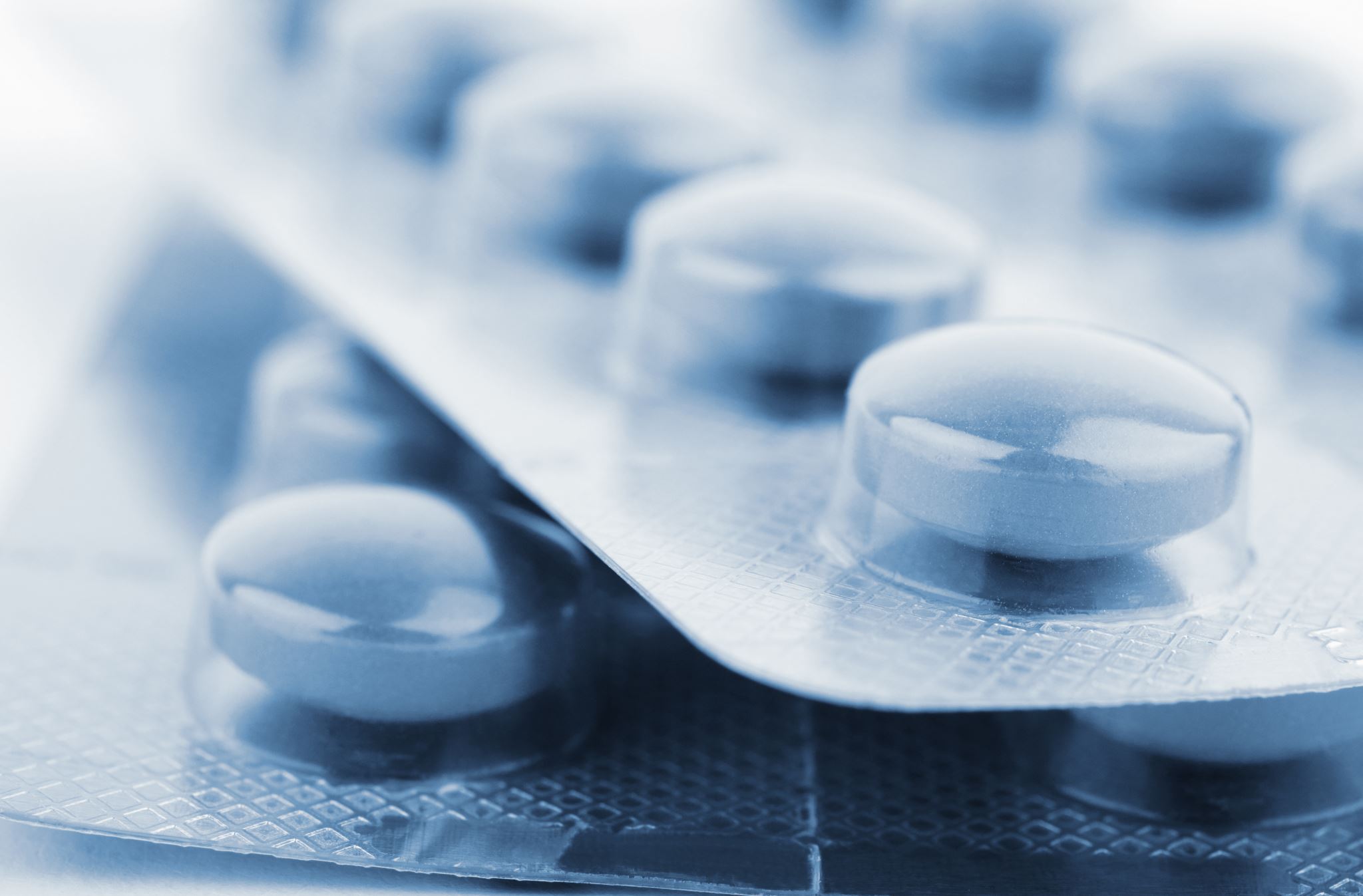 Brief background
Acne vulgaris (1)
Common and Multi-factorial skin disease. 
Groups of patients have persistent acne lasting up to the age of 30 to 40 years, and sometimes beyond.

Classified into Mild, Moderate and Severe.
Oral antibiotics given in Moderate to Severe cases.

Among adolescents and young adults, exposure to long-term antibiotics (primarily lymecycline used for acne) was much greater than for acute antibiotics, increasing the risk of antimicrobial resistance. Therefore action is needed to review antibiotic use and reduce unnecessary exposure to long-term antibiotics(2)
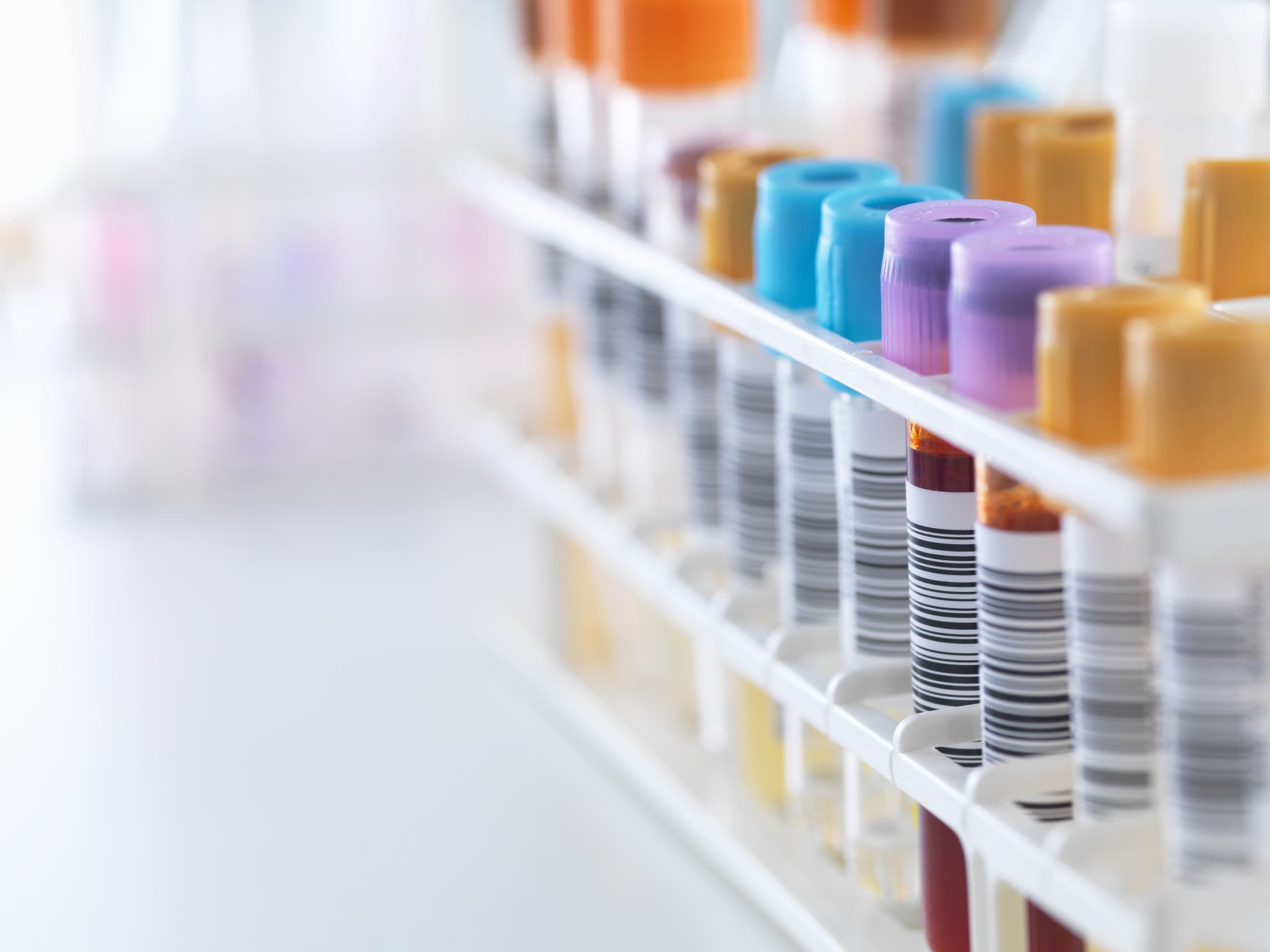 Relevant Management guidelines (1)
Topical treatments for all severity levels.
Systemic treatment at Moderate to Severe levels

Oral antibiotics (Lymecycline or Doxycycline) should be given as a 12-week course with either:
Topical Adapalene w/ Topical Benzyl peroxide OD NOCTE
Topical azelaic acid BD

NICE recommends a 12‑week review and a maximum 6‑month duration of antibiotic treatment.
Acne vulgaris prescribed Lymecycline within 12 weeks
- 32 patients
Prescription length as per guidelines
Concurrent treatment as per guidelines
1  Yes (3.6%)
 (Azelaic Acid)
4  Yes (14.3%)
 (12 weeks)
3 No (10.7%)
(No mention of topical treatment)
28 Included in study
11  Yes (39.3%)
 1 (Azelaic Acid)
10 (Epiduo / Adapalene)
24 No (85.7%)
19 (8 weeks)
1 (6 weeks)
4 (4 weeks)
3 Active dermatology referral
13 No (46.4%)
3 (No mention of topical treatment) 
6 (Treclin)
3 (Benzyl peroxide w/ Clindamycin)
1 (Erythromycin w/ Zinc acetate)
1 Out of practice
Summary
04/28 (85.7%) Wrong Length
16/28 (57.1%) Wrong Topical
Carlisle Healthcare 		Date audited: 24/11/22
[Speaker Notes: 12 weeks: “Based on experience, the committee agreed that a 12‑week review was suitable to decide whether or not continued maintenance treatment is necessary because by 12 weeks any effects of the maintenance treatments should have become apparent.”
6-8 weeks: “positive effects of treatments only become visible after 6 to 8 weeks.” according to NICE 

No mention of Tx – Not able to find evidence of topical treatment in their notes.
Treclin – Used in any severity on top of Standard
BPO / Clindamycinn – For mild-mod
Erythromycin / Zinc acetate – Not used at this level]
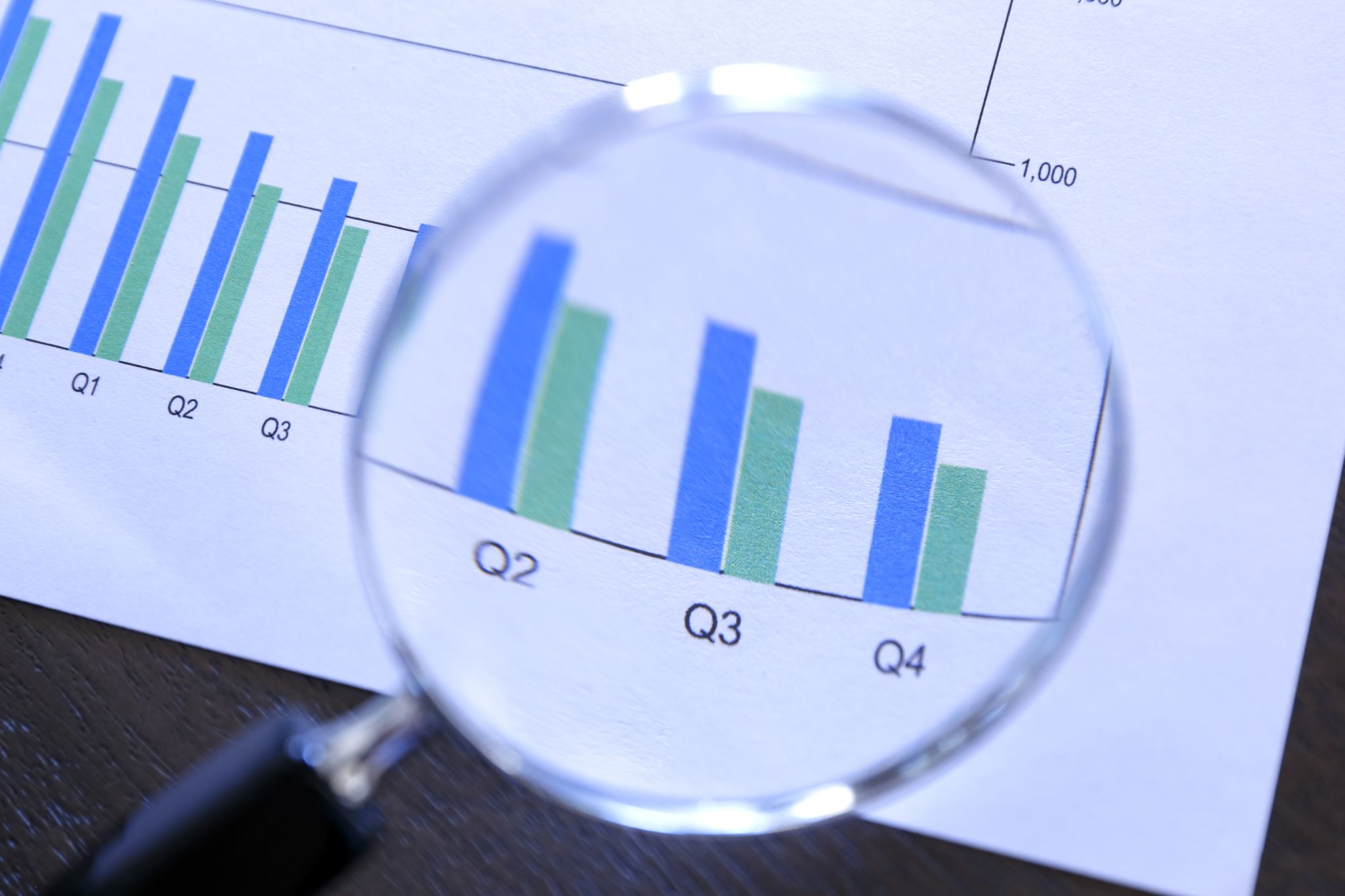 Limitations
Does not measure appropriateness of antimicrobial therapy
Concordance with guidelines used as a surrogate marker of appropriateness
May be legitimate reasons that guidelines are not followed for a specific patient

Unable to intervene within this audit cycle
Intervention and re-audit needed to close audit cycle and measure change
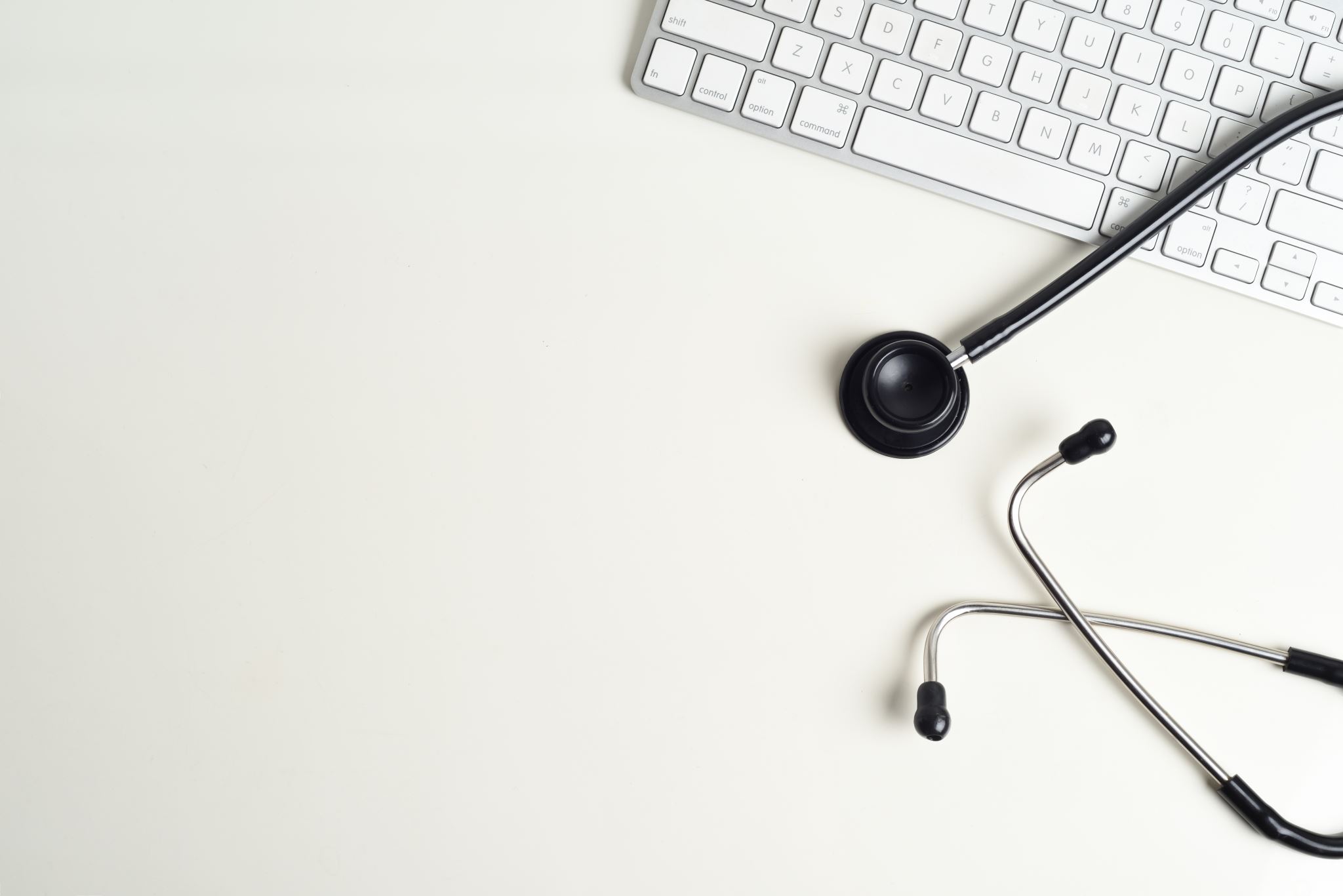 Possible Interventions
Recommending guideline-concordant antimicrobial therapy where current therapy is non-concordant 
Encourages guideline-concordant prescribing or documentation of reasons for diverging. 
An opportunity for prescriber education regarding locally endorsed guidelines.

Contacting the doctor attending to confirm an unclear or undocumented indication
Improves communication regarding antimicrobial therapy, encouraging clear documentation of antimicrobial indications
[Speaker Notes: First particularly in regards to Length of prescription

Second in regards to Concurrent treatment.]
Further interventions
[Speaker Notes: Spoke to prescribing team, apparent how easy things can be on repeat if not set up. 12 week on acute with review/recall]
1. Recommendations: Acne vulgaris: Management: Guidance [Internet]. [cited 2023 May 15]. Available from: http://www.nice.org.uk/guidance/ng198/chapter/Recommendations 
2. Lown M, Mckeown S, Stuart B, Francis N, Santer M, Lewith G, et al.. Prescribing of long-term antibiotics to adolescents in primary care: a retrospective cohort study. British Journal of General Practice. 2021;71(713):e887–94.
www.pcds.org.uk/clinical-guidance/acne-vulgaris
www.cec.health.nsw.gov.au/__data/assets/pdf_file/0003/258717/5x5-Antimicrobial-Audit-User-Guide.pdf
Thank you